SCUOLA SECONDARIA PISANO, MARINA DI PISA
CLASSE IIC
PROGETTO GEOFOR SCUOLA
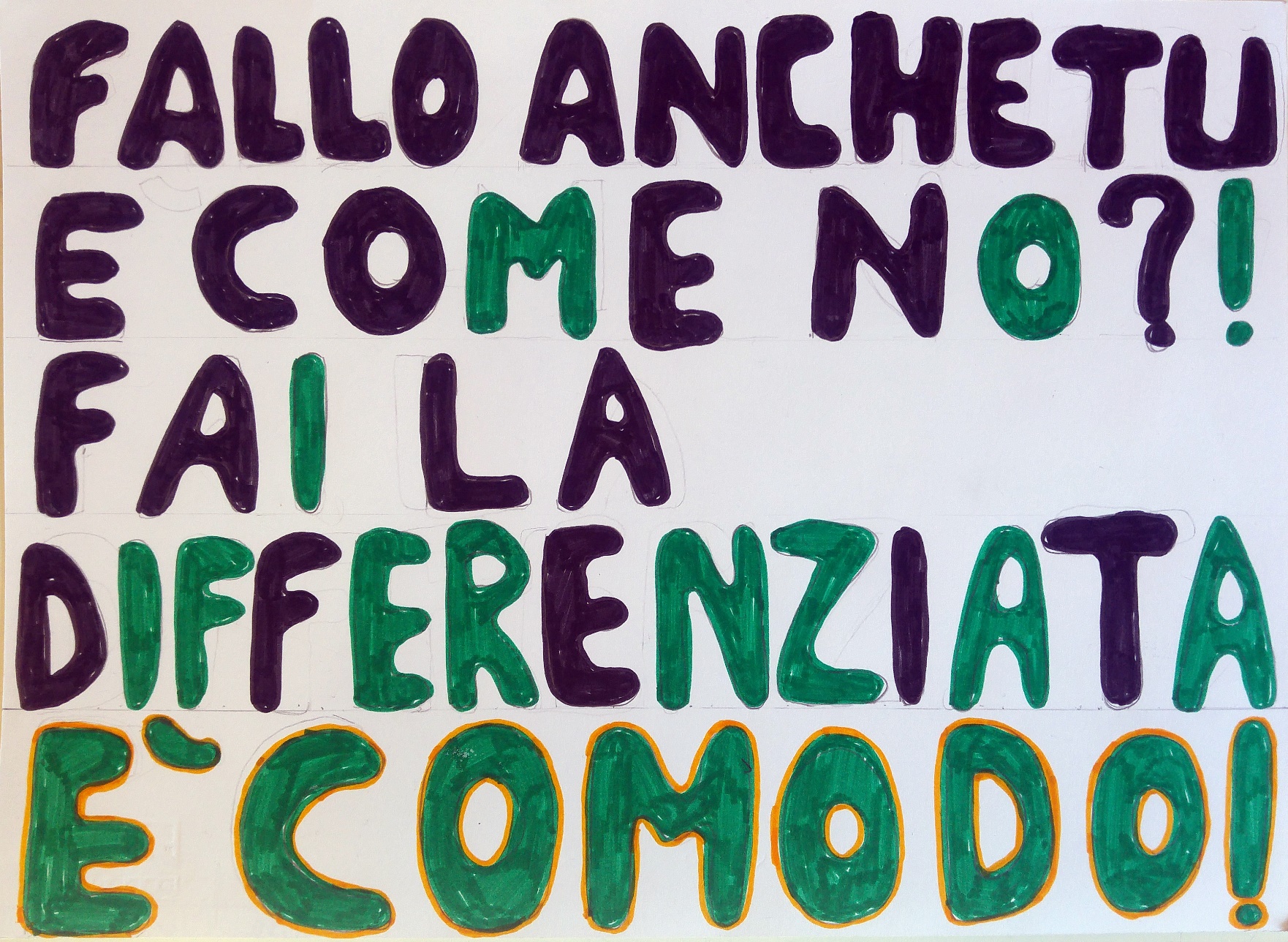 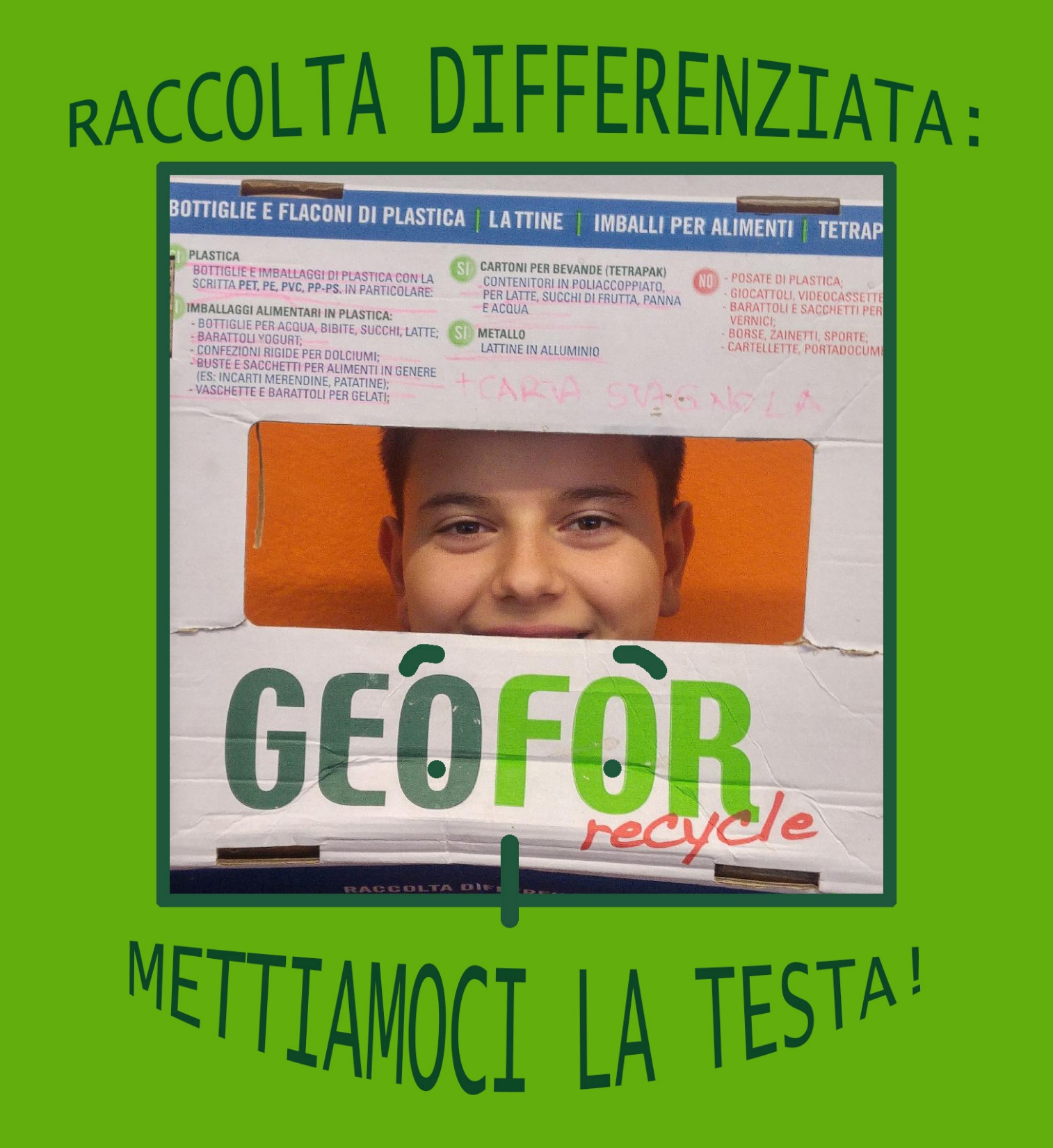 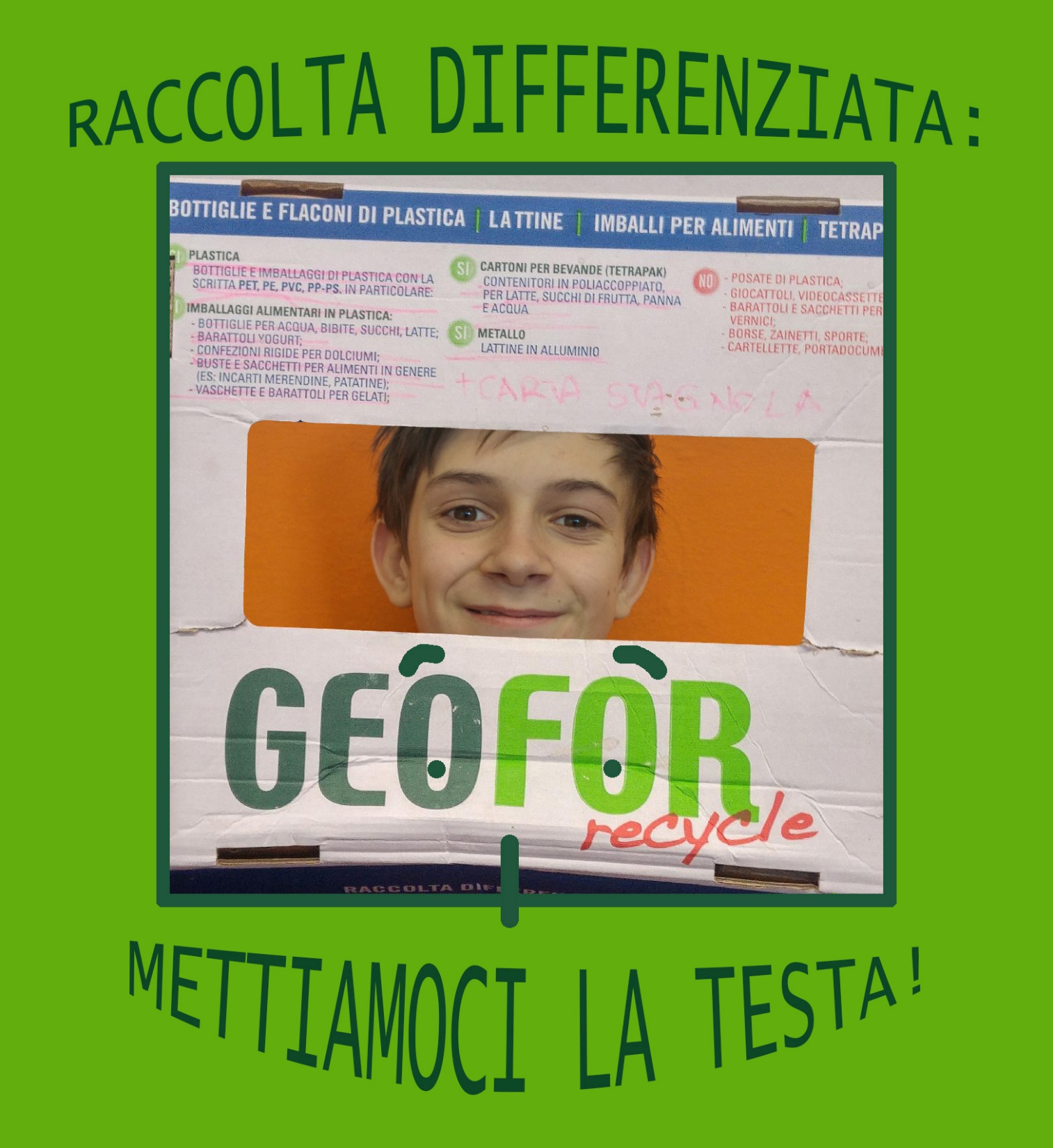 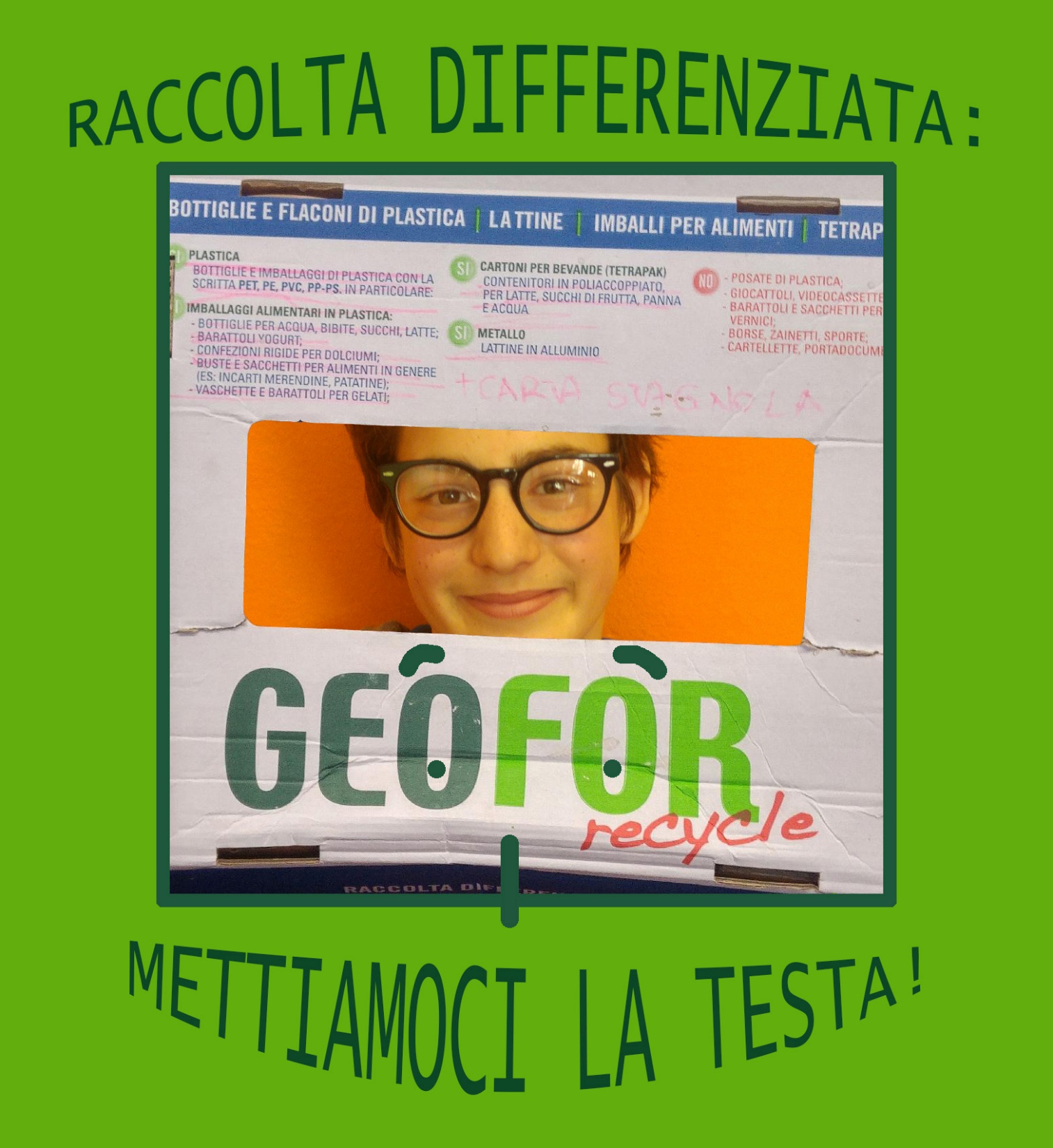